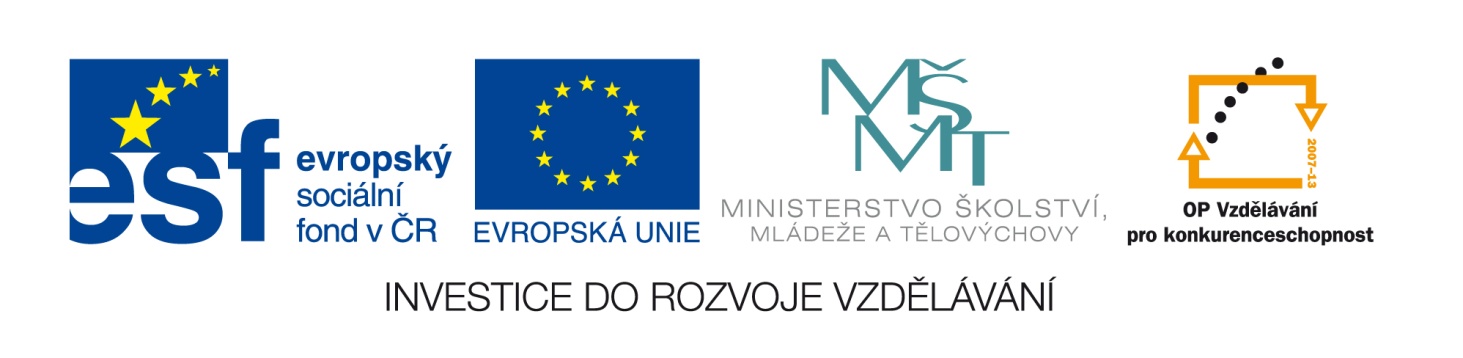 Označení materiálu: 		VY_32_INOVACE_JANJA_VYRZARIZENI_T _05	 	    Název materiálu:		Sesazovačky na dýhy		   Tematická oblast:		Výrobní zařízení 2. ročník

Anotace:			 Prezentace vysvětluje žákům  základní  rozdělení sesazovaček  Očekávaný výstup:	 	Orientace v problematice rozdělení  sesazovaček   Klíčová slova:		 Sesazovačky na dýhy  s tavným vláknem a lepenkou
  Metodika:			 Podklad pro výklad učiva
       Obor:			 Truhlář	 		Ročník:			2.  Autor: 			Bc. Jaromír JanovskýZpracováno dne:		15. 1. 2013Prohlašuji, že při tvorbě výukového materiálu jsem respektoval(a) všeobecně užívané právní a morální zvyklosti, autorská a jiná práva třetích osob, zejména práva duševního vlastnictví (např. práva k obchodní firmě, autorská práva k software, k filmovým, hudebním a fotografickým dílům nebo práva k ochranným známkám) dle zákona 121/2000 Sb. (autorský zákon). Nesu veškerou právní odpovědnost za obsah a původ svého díla.
Sesazovačky na dýhy
Sesazovačky na dýhy spojují jednotlivé dýhové listy buď lepící páskou, kterou se přelepuje spára nebo lepidlem naneseným přímo do spáry.U nových typů sesazovaček se místo lepící pásky používá tavné vlákno.
Sesazovačky na dýhy
Rozdělení sesazovaček:
1/ sesazovačky pracující s lepícími páskami
2/ sesazovačky pracující s tavným vláknem
3/   sesazovačky klížící.
Sesazovačky na dýhy
1/ Sesazovačky pracující s lepícími páskami. Sesazovačka na dýhy pracující s lepící páskou přitlačuje spojované dýhové listy k sobě otáčejícími se diskovými kotouči. Navlhčenou lepící pásku přitlačuje k dýhovým listům váleček.
Sesazovačky na dýhy
2/ sesazovačky pracující s tavným vláknem. Při sesazování dýh tavným vláknem se dýhové listy k sobě přitlačují jako při sesazování lepením s lepící páskou. Místo pásky je používáno tavné vlákno z plastů, které se před použitím na dýhu nahřeje horkým vzduchem.
Sesazovačky na dýhy
2/ Sesazovačky pracující s tavným vláknem. Jsou výkonnější a slepené spoje jsou mnohem kvalitnější než u sesazovaček s lepící páskou.
Schéma sesazovačky na dýhy s lepící páskou
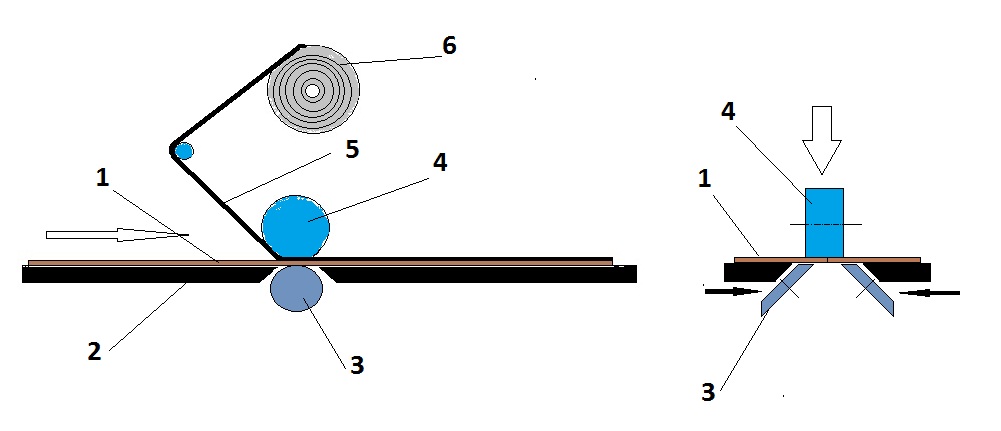 Schéma sesazovačky na dýhy
1/  Dýhové listy
2/  Pracovní stůl
3/  Diskové kotouče
4/  Přítlačný váleček
5/  Lepící páska
6/  Kotouč lepící pásky
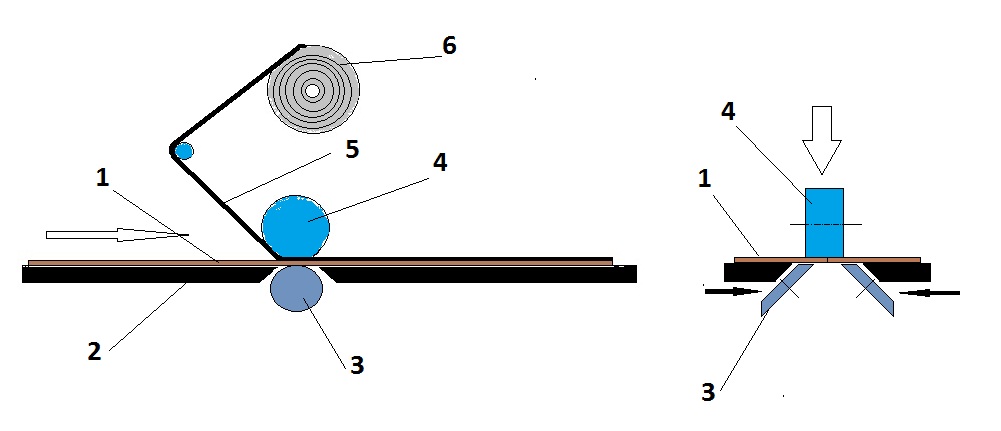 Schéma sesazovačky na dýhy s tavným vláknem
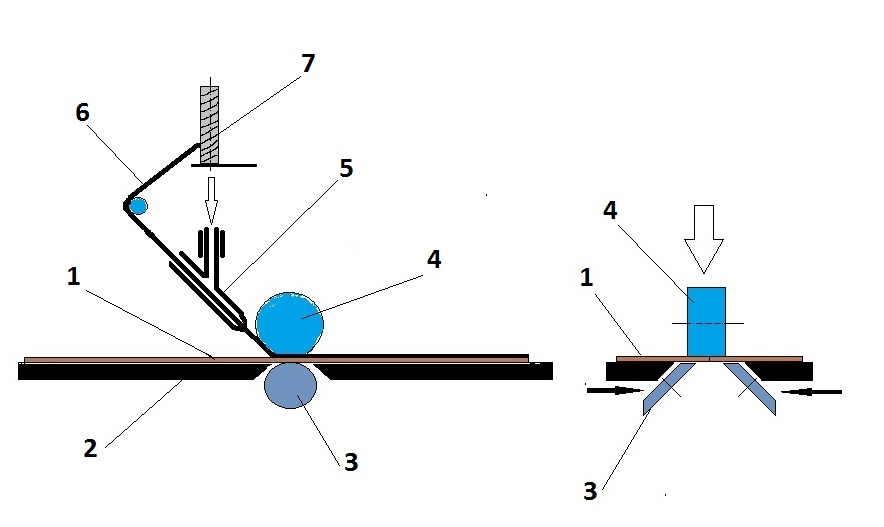 Schéma sesazovačky na dýhy s tavným vláknem
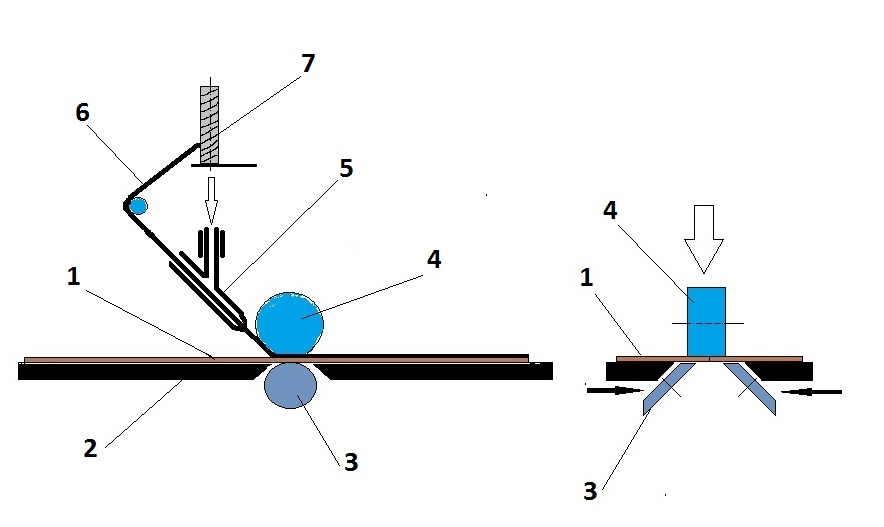 1/  Dýhové listy
2/  Pracovní stůl
3/  Diskové kotouče
4/  Přítlačný váleček
5/  Tryska  pro přívod   
       horkého vzduchu
6/  Tavné vlákno
7/  Špulka s tavným  
      vláknem
Způsob sesazování dýh na sesazovačkách s tavným vláknem
1/                                                         2/
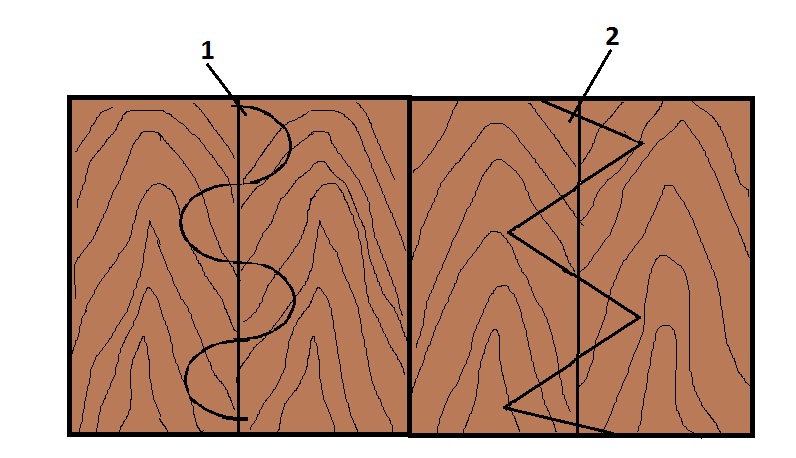